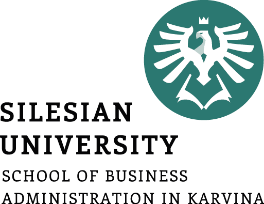 Podnikový controlling
-
rozpočetnictví
Podnikové rozpočty
.
Šárka Čemerková
Přednášející
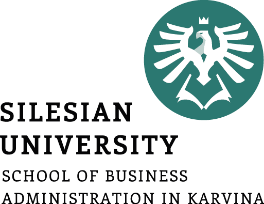 Podnikový controlling
-
rozpočetnictví
Rozpočetnictví
Rozpočty
.
Struktura přednášky
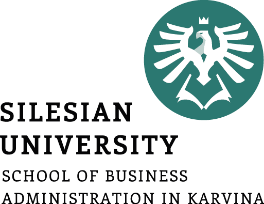 Jednotný informační systém podniku
Pracuje s těmito zdroji informací:
finanční účetnictví
manažerské účetnictví
vnitropodnikové účetnictví a kalkulace
rozpočetnictví
podniková statistika a rozbory
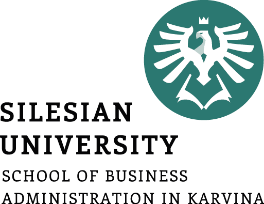 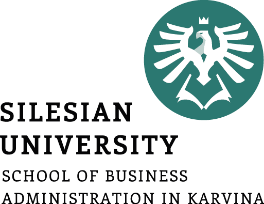 Rozpočetnictví (plánované propočty)
poskytuje podklady pro vyjádření cílů hospodářské činnosti podniku v peněžních jednotkách a současně tyto cíle formou rozpočtů dovádí do vnitropodnikových útvarů
2 významy:
Systém podnikových rozpočtů
Činnost sestavování rozpočtů
Rozpočet
základní nástroj řízení, stanoví celkovou výši nákladů a výnosů i hospodářského výsledku
stanovení nákladů na čas a objem aktivity podniku a jeho vnitropodnikových útvarů
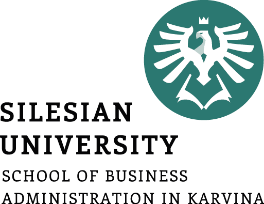 Funkce rozpočtu:
Stanovování cílů v nákladech (v případě sestavení rozpočtu výnosů i ve výnosech) na úrovni vnitropodnikových útvarů i celopodnikové.
Plní kontrolní funkci v hospodárnosti jednotlivých organizačních jednotek podniku, neboť rozpočty dávají možnost jejich porovnání s údaji vnitropodnikového účetnictví, a tedy určitého vyhodnocení předpokládaných a skutečných údajů. 
Poskytování nezbytných informací o plánovaných režijních nákladech, a tedy tvorbě podkladů pro stanovování sazeb režijních přirážek v předběžných kalkulacích.
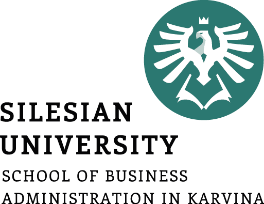 Rozdíly mezi kalkulací a rozpočtem
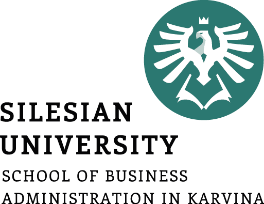 Druhy rozpočtů
Podle délky rozpočtového období:
Dlouhodobé rozpočty (6-10 let)
Střednědobé rozpočty (2-5 let)
Krátkodobé rozpočty (1 rok a méně)
Operativní rozpočty (zpřesnění ročních rozpočtů)
Podle stupně řízení:
Podnikové rozpočty – za celou ekonomickou činnost podniku
Vnitropodnikové rozpočty – za střediska
Podle předmětu rozpočtování:
Výnosů
Nákupu a zásob
Nákladů
Hospodářského výsledku
Cash-flow
Tvorby rozpočtové rezervy
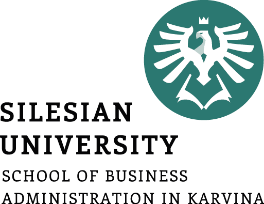 Podle stupně úplnosti:
Komplexní rozpočty
Částečné rozpočty – obsahují omezený počet ekonomických jevů
Kombinované rozpočty – kombinace výsledkového rozpočtování a určité části rozpočtování obratu, nebo zůstatků aktiv a pasiv za podnik i střediska, např. stav zásob, změna stavu hotových výrobků
Jednorázové rozpočty – obvykle ne na období, ale na finální výkon dle konkrétní objednávky
Podle sledování průběhu reprodukčního procesu:
Základní rozpočty – rozpočty střediska hlavní činnosti, pomocných středisek, ostatních středisek, správních činností, zásobovací činnosti, odbytové činnosti
Souhrnné rozpočty

Podniky sestavují rozpočty podle svých potřeb a tvoří si svůj rozpočtový systém
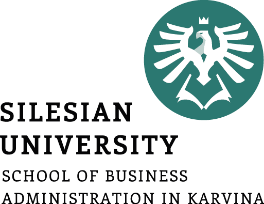 Rozpočtová rezerva
Slouží k utlumení nepříznivých vlivů dočasně působících na plnění úloh v útvarech podniku
Nutno vymezit výši, řídicí úroveň a způsob jejího čerpání
Použití:
Útvar, který pracuje bez svého zavinění ve zhoršených podmínkách, řeší lehčí rozpočtovou úlohu oproti původnímu stavu
Útvaru se povoluje překročit původní rozpočet o určitou částku nebo o určité %
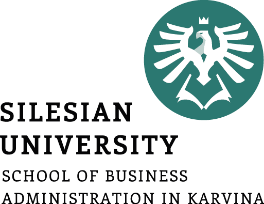 Rozpočtový proces 
Příprava rozpočtů – sběr dat a informací, které jsou nezbytné pro tvorbu rozpočtů, základem jsou kalkulace služeb, odhady poptávky apod. 
Sestavení rozpočtů – sestavování jednotlivých základních rozpočtů a souhrnných celopodnikových rozpočtů. 
Kontrola plnění a zjištění případných odchylek – porovnávání skutečných a rozpočtovaných hodnot a zjištění případných odchylek a jejich příčin, a to jak v průběhu rozpočtovaného období, tak i po jeho skončení. 
Eliminace odchylek – identifikace příčin vzniku negativních odchylek rozpočtů a přijímání opatření eliminující jejich budoucí vznik.
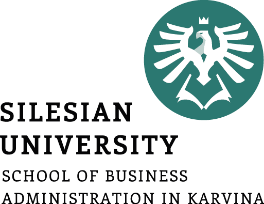 Metody tvorby rozpočtů: 
Metoda shora dolů (top-down):
nositelem rozpočtu je vedení podniku nebo útvar odpovědný za rozpočtovací proces
direktivní způsob tvorby rozpočtů – nejdříve sestavovány celopodnikové rozpočty, které jsou dále rozepisovány na jednotlivé útvary v rámci organizační struktury
absence spolupráce s nižšími řídícími složkami, které pak nemají takový zájem na plnění rozpočtů
rozpočty (díky tomu, že jsou vyhotoveny vedením) lépe odpovídají strategickým záměrům a cílům podniku
menší časová náročnost
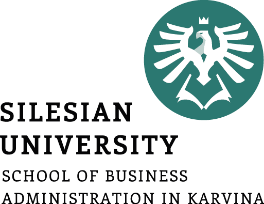 Metoda zdola nahoru (bottom-up):
založena na sestavování jednotlivých rozpočtů na nižších úrovních, které se dále spojují v souhrnný rozpočet podniku
rizikem je majetková zainteresovanost odpovědných pracovníků na plnění rozpočtu a možné odchylky od strategických cílů podniku
Metoda proti proudu:
kombinací předchozích metod
předávání limitů rozpočtů vedením podniku nositelům rozpočtů na nižších úrovních organizační struktury. Nositelé pak s ohledem na tyto limity vytvářejí vlastní rozpočty, které jsou tématem diskuze mezi jednotlivými úrovněmi. Výsledkem diskuzí jsou rozpočty založené na shodě mezi jednotlivými úrovněmi řízení.
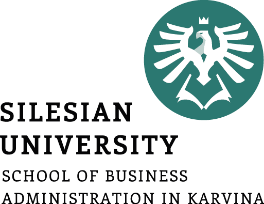 Formy rozpočtů 
Indexní rozpočet vs. Rozpočtování s nulovým základem
Pevný rozpočet vs. Klouzavý rozpočet
Pevný rozpočet vs. Variantní rozpočet
Limitní rozpočet vs. Indikativní rozpočet
ABB
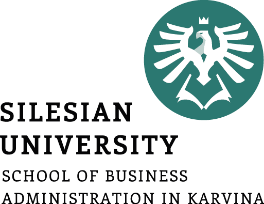 Indexní rozpočet 
vychází se z minulých údajů, které se pro budoucí období upraví o index (procentuální podíl), který bere v úvahu změny v objemech činností
do budoucích rozpočtů se mohou přenést chyby z minulosti
komplikuje nalezení skrytých rezerv ve střediscích
vhodný jen ve stabilních podnicích
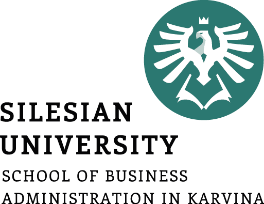 Rozpočtování s nulovým základem (ZBB – Zero-Based Budgeting)
vychází z faktického přehledu činností, který daný útvar či podnik skutečně vykonává – jde o pravidelné přezkoumávání prováděných aktivit, jejich smysluplnosti a obhajitelnosti v daném procesu
počítá se jak s plánovanými novými výkony, tak s již existujícími aktivitami
časově i nákladové náročná metoda – neaplikuje se na celý podnik – možnost menší flexibility při změnách a inovacích
umožňuje revize stávající plánovacích postupů a odůvodnění existence aktivit a výkonů každého střediska 
umožňuje odstranění automatického přesouvání minulých plánů do budoucna a tím i eliminaci opakujících se neefektivních výkonů. 
nutí manažery jednotlivých středisek myslet více do budoucna a lépe dodržovat strategické cíle a plány
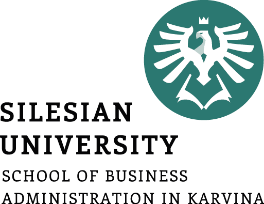 Pevný rozpočet
sestavuje se na začátku vymezeného období a během daného období se nemění

Klouzavý rozpočet
mění rozpočtování na nepřetržitý proces
odstraňuje nebezpečí, že dříve zpracované rozpočty nebudou aktualizované
zavádí systém zamezující snaze kdykoli měnit rozpočet, když se objeví pochybnosti o splnění rozpočtu v důsledku změn
je-li např. rozpočtové období 3 roky, po uplynutí roku 1 se rozpočet aktualizuje, tj. dělá se rozpočet na roky 2-4
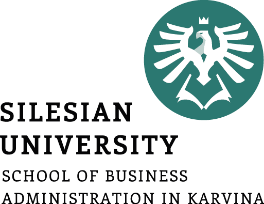 Variantní (alternativní) rozpočet
sestavuje se pro různé varianty činností podniku, kdy zohledňuje stupeň využití výrobní kapacity podniku, popř. určitého střediska v závislosti na změně poptávky
založené na rozlišování variabilních a fixních nákladů
sestavuje se převážně při rozpočtování režijních nákladů, ale lze jej sestavit i jako rozpočet celkových nákladů podniku
Limitní rozpočet
absolutně nebo relativně nepřekročitelná úroveň hodnot cílových veličin – stanovují limit, který nemá být překročen (resp. musí být dosažen)
typické pro rozpočtové organizace
v podnicích se můžou týkat nákladů na výzkum, vývoj, vzdělání a propagaci, ale i např. na PHM, energii apod.
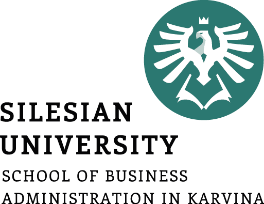 Indikativní rozpočet
na rozpočtování těch veličin, jejichž výše je závislá na dosažení jiné, pro podnik důležité veličiny, která není limitně omezená – např. vazba nákladů na reklamu na vývoji výnosů z prodeje
dávají managementu možnost zhodnotit rozhodovací problém ve všech jeho souvisejících nákladech a výnosech a tím eliminovat nebezpečí, že např. úspora nákladů připraví podnik o vyšší  výnos
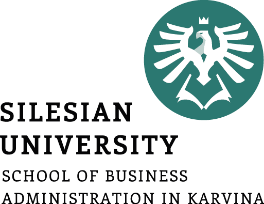 Rozpočtování podle aktivit (ABB, Activity-Based Budgeting) 
náročné, ale efektivní zejména u aktivit, jejichž vývoj je v indiferentním či dokonce nepřímém vztahu k objemu produkce
rozpočty nejsou tvořeny na bázi organizačních jednotek, které by reflektovaly odpovědnostní hledisko, ale jsou tvořeny na základě očekávané spotřeby výkonu jednotlivých aktivit (tyto jsme schopni měřit skutečnými jednotkami výkonu)
rozpočty založené na aktivitách jsou daleko uchopitelnější a srozumitelnější, protože neinformují pouze o obecných limitech nákladů a výnosů vyjádřených v peněžních jednotkách, bez vazeb na skutečné výkony, ale informují právě o předpokladech těchto skutečně prováděných výkonů
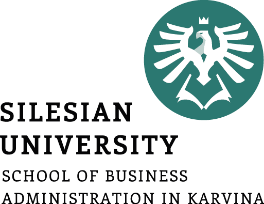 Nedostatky tradičně tvořených rozpočtů: 
neschopnost reagovat a pružně se přizpůsobovat neočekávaným změnám, 
zachování stereotypů myšlení a organizace, 
neprovázanost rozpočtů, 
časté soustředění se na výsledky a opomíjení příčin, 
určitý problém je také v časovém hledisku a vazbě na sestavování finančních výkazů v ročních cyklech. 

ZBB a ABB – nové přístupy překonávající tradičně zažité metody
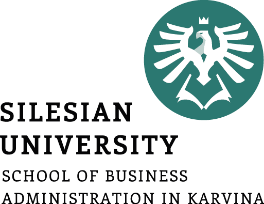 Rozpočtování režijních nákladů na základě jejich skutečného minulého vývoje – pomocí variátoru


Variátor = ((N1 – N0)/N0)/((X1 – X0)/X0)

kde
1 … rozpočtové období
0 … počáteční období
N … nákladová položka
X … vztahová veličina
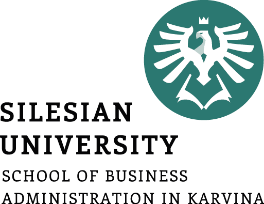 Shrnutí přednášky
Umíte:
Vysvětlit význam rozpočetnictví
Uvézt rozdíly mezi rozpočty a kalkulacemi
Popsat rozpočtový proces
Charakterizovat jednotlivé druhy rozpočtů